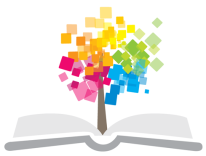 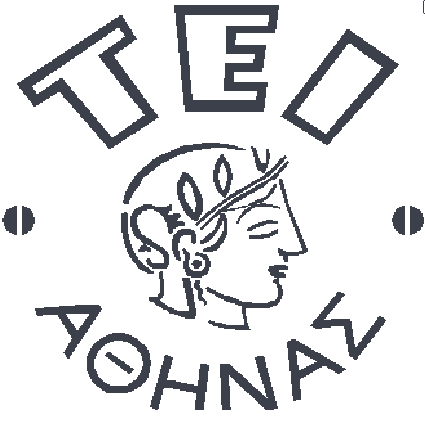 Ανοικτά Ακαδημαϊκά Μαθήματα στο ΤΕΙ Αθήνας
Βιοχημεία
Ενότητα 13: Μεταβολισμός
Δρ. Βασίλης Σπυρόπουλος
Τμήμα Μηχανικών Βιοϊατρικής Τεχνολογίας
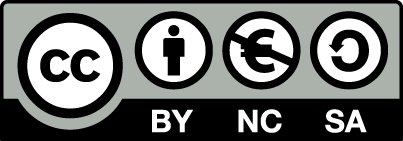 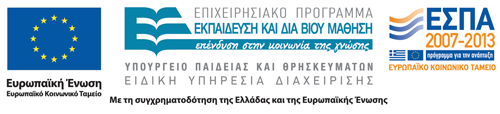 Μεταβολισμός
Είναι το άθροισμα όλων των Βιοχημικών Αντιδράσεων σε έναν οργανισμό.
Ο μεταβολισμός είναι εξαιρετικά σύνθετος.
Θα προσεγγισθεί χάριν απλούστευσης συμφωνα με επί μέρους λειτουργίες.
Στη συνέχεια δίδεται μια πολύ γενική εισαγωγική εικόνα του μεταβολισμού.
1
Πλήρες σχηματικό διάγραμμα του Μεταβολισμού
2
Μεταβολισμός Υδατανθράκων
ΑΤΡ.
Καταβολικές Διαδικασίες.
Γλυκόλυση.
Ζυμώσεις.
Μετατροπή του Πυροσταφυλικού σε Ακετυλο-CoA.
Ο κύκλος του Κιτρικού Οξέος.
Η αλυσσίδα μεταφοράς Ηλεκτρονίων.
Οξειδωτική Φωσφορυλλίωση.
Σύνθεση Γλυκόζης.
Σύνθεση και Αποκοδόμηση του Γλυκογόνου.
3
Μεταβολισμός Ενέργειας
Κάθε μεγάλο Μακρομόριο διασπάται σε μικρότερα.
Υδατάνθρακες: Απλά Σάκχαρα.
Λίπη: Λιπαρά Οξέα και Γλυκερόλη.
Πρωτεϊνες: Αμινοξέα.
Κάθε βήμα στην διάσπαση αυτή, αποτελεί μια προσεκτικά ελεγχόμενη διαδικασία.
Η ΑΤΡ αποτελεί, κατά κάποιον τρόπο, την θεμελιακή Μονάδα Μεταφοράς Ενέργειας, δηλαδή εκείνο το ποσό που απαιτείται για να δημιουργηθεί μια ΑΤΡ από μια ADP ή που ελευθερώνεται όταν μια ΑΤΡ μετατρέπεται σε ADP
4
Η ΑΤΡ ως Μονάδα Μεταφοράς Ενέργειας
5
Κάθε Μακρομόριο διασπάται σε μικρότερα
6
Το ΑΤΡ είναι «προϊόν» σε διάφορες φάσεις της διαδικασίας του «καταβολισμού των μακρομορίων»
7
Πρώτη Φάση: Υδρόλυση των τροφώνστο Πεπτικό Σύστημα
Σιελογόνοι Αδένες: Εκκρίνουν την Αμυλάση, απαραίτητη για την πέψη του Αμύλου.
Στόμαχος: Εκκριση το HCl για την μετουσίωση των πρωτεϊνών και την Πεψίνη.
Πάνκρεας: Εκεί εκκρίνονται οι Λιπάσες και τα Πρωτεολυτικά Ενζυμα, που υποβαθμίζουν τα Λίπη και τις Πρωτεϊνες.
Ηπαρ-Χοληδόχος Κύστη: Η Χολή δημιουργεί Γαλάκτωματα Λιπών.
Λεπτό Εντερο: Η περαιτέρω υποβάθμιση δίδει Αμινοξέα, Εξόζες, Λιπαρά Οξέα, Γλυκερόλη. Με το Αίμα μεταφέρονται στα Κύτταρα.
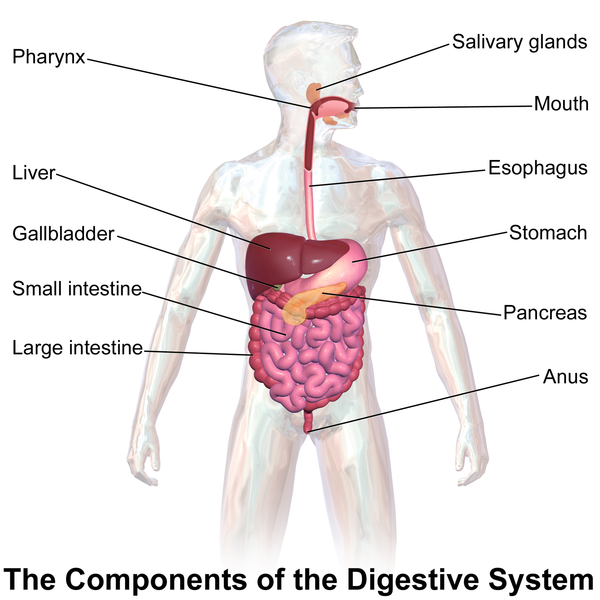 “Blausen 0316 DigestiveSystem”, από BruceBlaus διαθέσιμο με άδεια CC BY 3.0
8
Υδρόλυση Υδατανθράκων
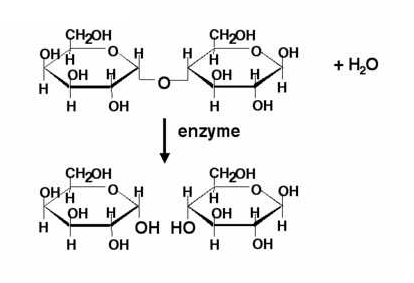 9
Υδρόλυση Πρωτεϊνών
10
Υδρόλυση Λιπών
11
Δεύτερη Φάση: Μετατροπή των μονομερών σε μια μορφή κατάλληλη γιά πλήρη οξείδωση
Σάκχαρα
Εκκίνηση με την μορφή Γλυκόζης ή Φρουκτόζης.
Μετατροπή σε Ακετυλο-CoA.
Αμινοξέα
Απαμίνωση - απομάκρυνση του ΝΗ2.
Μπορούν να εισέλθουν σε οποιαδήποτε φάση.
Λιπαρά Οξέα
Μετατροπή σε Ακετυλο-CoA.
Χησιμοποιείται επίσης η Γλυκερόλη.
12
Τρίτη Φάση: Πλήρης οξείδωση των Θρεπτικών Συστατικών και παραγωγή ΑΤΡ
Μετατροπή όλων των συστατικών σε Ακετυλο-CoA.
Η ακετυλομάδα εισέρχεται στον κύκλο του Κιτρικού Οξέος.
Εκεί μετατρέπεται σε CO2 και Ενέργεια (ΑΤΡ).
13
Η Τριφωσφορική Αδενοσίνη (ΑΤΡ)
Οι τρείς συνιστώσες της ΑΤΡ
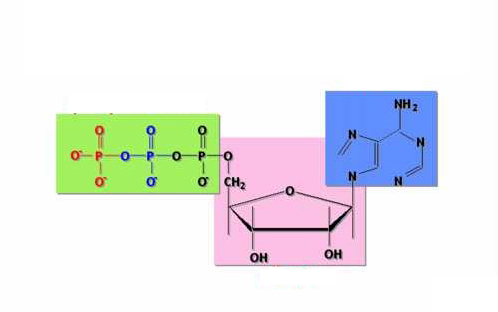 Αδενίνη
Φωσφορική Αλυσσίδα
Ριβόζη
14
ΑΤΡ και ADP
15
Μιτοχόνδρια: Το «ενεργειακό κέντρο» του κυττάρου
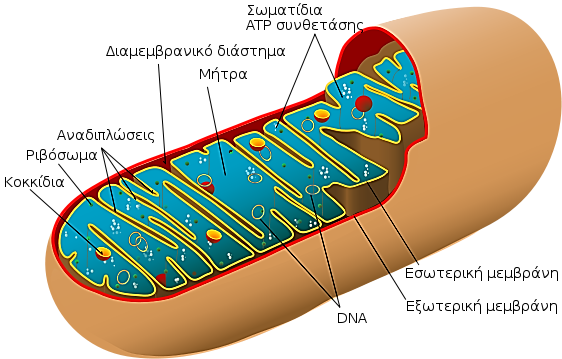 “Animal mitochondrion diagram el”, από Bibi Saint-Pol διαθέσιμο με άδεια CC BY-SA 3.0
16
Η δομή των Μιτοχονδρίων
Εξωτερική Μεμβράνη: Αποτελείται από φωσφολιπίδια και χοληστερόλη και περιέχει μεταφορικές πρωτεϊνες, οι οποίες σχηματίζουν πόρους, εξασφαλίζοντας διαπερατότητα.
Εσωτερική Μεμβράνη: Δομές με πολλαπλές πτυχώσεις (cristae).
Ο χώρος μέσα στην εσωτερική μεμβράνη καλείται μήτρα (matrix).
Η εσωτερική μεμβράνη έχει διαφορετική δομή από την εξωτερική μεμβράνη, δεν επιδεικνύει διαπερατότητα και περιέχει τρεις τύπους πρωτεϊνών.
17
Πρωτεϊνες της Εσωτερικής Μεμβράνης
Μεταφορικές: Χρησιμεύουν για την μεταφορά υλικών κατά πλάτος της εσωτερικής μεμβράνης.
Αναπνευστική Αλυσσίδα: Σύμπλοκα που είναι υπεύθυνα για την παραγωγή ΑΤΡ από άλλες πηγές ενέργειας και απαιτεί οξυγόνο.
ΑΤΡ - Συνθεάση: Χρησιμοποιείται στην φωσφορυλίωση του ADP.
Και οι τρείς πρωτεϊνες συνεργάζονται για την παραγωγή ενέργειας μέσα στο κύτταρο.
18
Παραδείγματα αριθμού Μιτοχονδρίωνσε διάφορους τύπους κυττάρων
Ο αριθμός των Μιτοχονδρίων σε διάφορους τύπους κυττάρων, κυμαίνεται σημαντικά, ανάλογα με τις ενεργειακές απαιτήσεις κάθε τύπου κυττάρου:
Φύκια: 1
Ηπαρ: 1 000 - 2 000
Αυγά βατράχου: 100 000
19
Η προέλευση των Μιτοχονδρίων
Τα Μιτοχόνδρια προσομοιάζουν με τα βακτήρια:
Ιδιο μέγεθος.
Διαθέτουν δικό τους γενετικό υλικό.
Παράγουν τις δικές τους πρωτεϊνες.
Αυτο-αντιγράφονται (αναπαράγονται).
Δίδουν την αίσθηση οτι υπήρξαν κάποτε βακτήρια, που «συνελήφθησαν» από άλλα κύτταρα.
Οδηγούν σε μια συμβιωτική σχέση.
20
Ακετυλο-Συνένζυμο Α (Acetyl CoA)
Φωσφορυλιωμένο ADP
Παντοθενικός Εστέρας
Σουλφιδιλική Ομάδα
Οξικός
Εστέρας
Το σύμπλοκο μεταφέρει μικρά μόρια από το πεπτικό
21
Στερεοδομή του Acetyl CoA
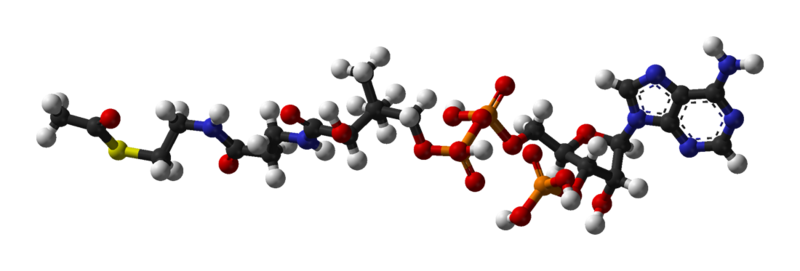 “Acetyl-CoA-3D-balls”, από Benjah-bmm27 διαθέσιμο  ως κοινό κτήμα
22
Ο ρόλος του Ακετυλο-συνένζυμου Α (Acetyl CoA)
23
Συνένζυμα που χρησιμοποιούνταιστον Μεταβολισμό: NAD⁺
NADH
NAD⁺
Οξειδωμένη Μορφή του Νικοτιναμιδο - Αδενινο - Δινουκλεοτιδίου
Ανηγμένη Μορφή του Νικοτιναμιδο - Αδενινο - Δινουκλεοτιδίου
Χρησιμοποιείται σε αντιδράσεις Οξειδοαναγωγής.
Είναι παράγωγο του ADP και της Βιταμίνης Νικοτιναμίδη.
Το ενεργό σημείο ευρίσκεται στο τμήμα του Νικοτιναμιδίου του NAD⁺.
24
Δομή του NAD⁺
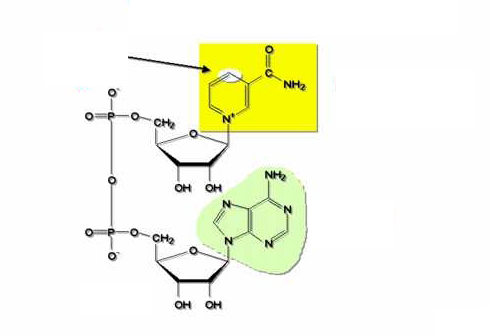 Ενεργός Περιοχή
Νικοτιναμίδιο
Αδενίνη
Ριβόζη
25
Στερεοδομή του NAD⁺
26
Παραδείγματα αντιδράσεων του NAD⁺
Γενική Αντίδραση
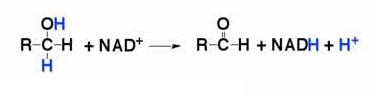 Αντίδραση με Αιθανόλη
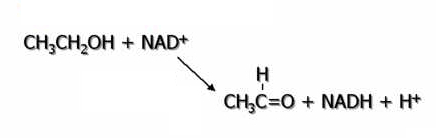 Αφυδρογονάση της Αλκοόλης
27
Συνένζυμα που χρησιμοποιούνταιστον Μεταβολισμό: FAD
FADH₂
FAD⁺
Οξειδωμένη Μορφή του Φλάβινο - Αδενινο - Δινουκλεοτιδίου
Ανηγμένη Μορφή του Φλάβινο - Αδενινο - Δινουκλεοτιδίου
Ενας ακόμη σημαντικός μεταφορέας ηλεκτρονίων που χρησιμοποιείται στον Μεταβολισμό.
Εμπλέκεται στην μεταφορά δύο ηλεκτρονίων, και
συλλαμβάνει δύο άτομα Υδρογόνου.
28
Δομή του FAD
Ενεργός Περιοχή
Ριβοφλαβίνη
Αδενίνη
Ριβόζη
29
Στερεοδομή του FAD
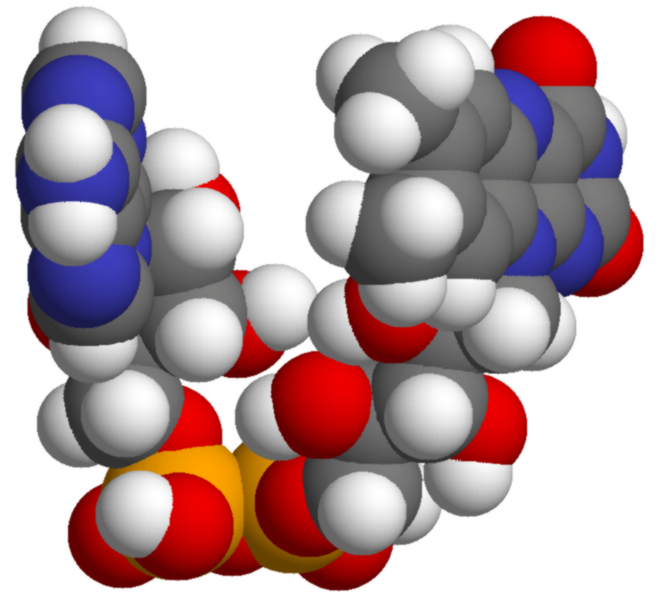 30
“FAD Raswin”, από Lanulos διαθέσιμo ως κοινό κτήμα
Παράδείγμα αντιδράσεων του FAD
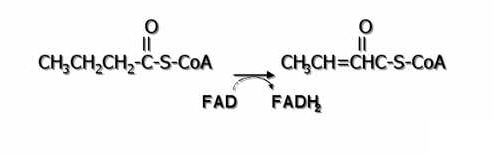 Το FAD αντιδρά τυπικά με διαφορετικά υποστρώματα από αυτά που αντιδρά το NAD⁺.
Το FAD συχνά εμπλέκεται σε αντιδράσεις οξείδωσης όπου ένα τμήμα -CH₂-CH₂- οξειδώνεται σε ένα διπλό δεσμό.
31
Γλυκόλυση
Η πρώτη φάση του Καταβολισμού των Υδατανθράκων.
Τα απλά σάκχαρα διασπώνται σε Πυροσταφυλικό Αλας (pyruvate).
CH₂
|
C=O
|
COO-
Αυτή είναι μία Αναερόβια Διαδικασία, δεν απαιτείται Οξυγόνο.
Την χρησιμοποιούν όλες οι μορφές ζωής.
Απαιτεί Γλυκόζη, 2 ADP, 2 ATP, 2 NAD⁺, 2 PO4⁻⁻⁻ και 10
διαφορετικά Ενζυμα.
32
Τέλος Ενότητας
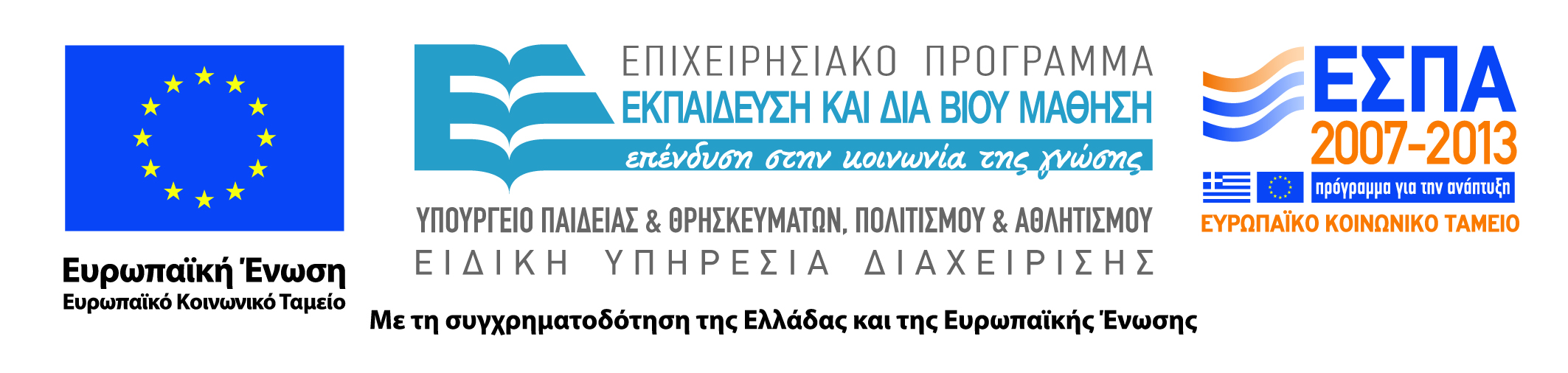 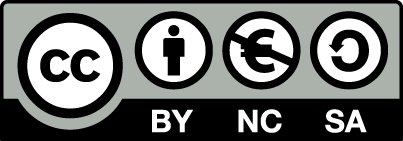 Σημειώματα
Σημείωμα Αναφοράς
Copyright Τεχνολογικό Εκπαιδευτικό Ίδρυμα Αθήνας, Βασίλης Σπυρόπουλος 2014. Βασίλης Σπυρόπουλος. «Μαθήματα Βιοχημείας. Ενότητα 13: Μεταβολισμός». Έκδοση: 1.0. Αθήνα 2014. Διαθέσιμο από τη δικτυακή διεύθυνση: ocp.teiath.gr.
Σημείωμα Αδειοδότησης
Το παρόν υλικό διατίθεται με τους όρους της άδειας χρήσης Creative Commons Αναφορά, Μη Εμπορική Χρήση Παρόμοια Διανομή 4.0 [1] ή μεταγενέστερη, Διεθνής Έκδοση.   Εξαιρούνται τα αυτοτελή έργα τρίτων π.χ. φωτογραφίες, διαγράμματα κ.λ.π., τα οποία εμπεριέχονται σε αυτό. Οι όροι χρήσης των έργων τρίτων επεξηγούνται στη διαφάνεια  «Επεξήγηση όρων χρήσης έργων τρίτων». 
Τα έργα για τα οποία έχει ζητηθεί άδεια  αναφέρονται στο «Σημείωμα  Χρήσης Έργων Τρίτων».
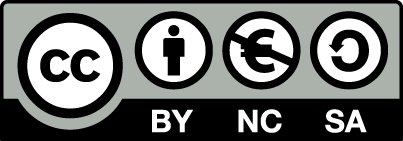 [1] http://creativecommons.org/licenses/by-nc-sa/4.0/ 
Ως Μη Εμπορική ορίζεται η χρήση:
που δεν περιλαμβάνει άμεσο ή έμμεσο οικονομικό όφελος από την χρήση του έργου, για το διανομέα του έργου και αδειοδόχο
που δεν περιλαμβάνει οικονομική συναλλαγή ως προϋπόθεση για τη χρήση ή πρόσβαση στο έργο
που δεν προσπορίζει στο διανομέα του έργου και αδειοδόχο έμμεσο οικονομικό όφελος (π.χ. διαφημίσεις) από την προβολή του έργου σε διαδικτυακό τόπο
Ο δικαιούχος μπορεί να παρέχει στον αδειοδόχο ξεχωριστή άδεια να χρησιμοποιεί το έργο για εμπορική χρήση, εφόσον αυτό του ζητηθεί.
Επεξήγηση όρων χρήσης έργων τρίτων
Δεν επιτρέπεται η επαναχρησιμοποίηση του έργου, παρά μόνο εάν ζητηθεί εκ νέου άδεια από το δημιουργό.
©
διαθέσιμο με άδεια CC-BY
Επιτρέπεται η επαναχρησιμοποίηση του έργου και η δημιουργία παραγώγων αυτού με απλή αναφορά του δημιουργού.
διαθέσιμο με άδεια CC-BY-SA
Επιτρέπεται η επαναχρησιμοποίηση του έργου με αναφορά του δημιουργού, και διάθεση του έργου ή του παράγωγου αυτού με την ίδια άδεια.
διαθέσιμο με άδεια CC-BY-ND
Επιτρέπεται η επαναχρησιμοποίηση του έργου με αναφορά του δημιουργού. 
Δεν επιτρέπεται η δημιουργία παραγώγων του έργου.
διαθέσιμο με άδεια CC-BY-NC
Επιτρέπεται η επαναχρησιμοποίηση του έργου με αναφορά του δημιουργού. 
Δεν επιτρέπεται η εμπορική χρήση του έργου.
Επιτρέπεται η επαναχρησιμοποίηση του έργου με αναφορά του δημιουργού
και διάθεση του έργου ή του παράγωγου αυτού με την ίδια άδεια.
Δεν επιτρέπεται η εμπορική χρήση του έργου.
διαθέσιμο με άδεια CC-BY-NC-SA
διαθέσιμο με άδεια CC-BY-NC-ND
Επιτρέπεται η επαναχρησιμοποίηση του έργου με αναφορά του δημιουργού.
Δεν επιτρέπεται η εμπορική χρήση του έργου και η δημιουργία παραγώγων του.
διαθέσιμο με άδεια 
CC0 Public Domain
Επιτρέπεται η επαναχρησιμοποίηση του έργου, η δημιουργία παραγώγων αυτού και η εμπορική του χρήση, χωρίς αναφορά του δημιουργού.
Επιτρέπεται η επαναχρησιμοποίηση του έργου, η δημιουργία παραγώγων αυτού και η εμπορική του χρήση, χωρίς αναφορά του δημιουργού.
διαθέσιμο ως κοινό κτήμα
χωρίς σήμανση
Συνήθως δεν επιτρέπεται η επαναχρησιμοποίηση του έργου.
37
Διατήρηση Σημειωμάτων
Οποιαδήποτε αναπαραγωγή ή διασκευή του υλικού θα πρέπει να συμπεριλαμβάνει:
το Σημείωμα Αναφοράς
το Σημείωμα Αδειοδότησης
τη δήλωση Διατήρησης Σημειωμάτων
το Σημείωμα Χρήσης Έργων Τρίτων (εφόσον υπάρχει)
μαζί με τους συνοδευόμενους υπερσυνδέσμους.
Χρηματοδότηση
Το παρόν εκπαιδευτικό υλικό έχει αναπτυχθεί στo πλαίσιo του εκπαιδευτικού έργου του διδάσκοντα.
Το έργο «Ανοικτά Ακαδημαϊκά Μαθήματα στο ΤΕΙ Αθήνας» έχει χρηματοδοτήσει μόνο την αναδιαμόρφωση του εκπαιδευτικού υλικού. 
Το έργο υλοποιείται στο πλαίσιο του Επιχειρησιακού Προγράμματος «Εκπαίδευση και Δια Βίου Μάθηση» και συγχρηματοδοτείται από την Ευρωπαϊκή Ένωση (Ευρωπαϊκό Κοινωνικό Ταμείο) και από εθνικούς πόρους.
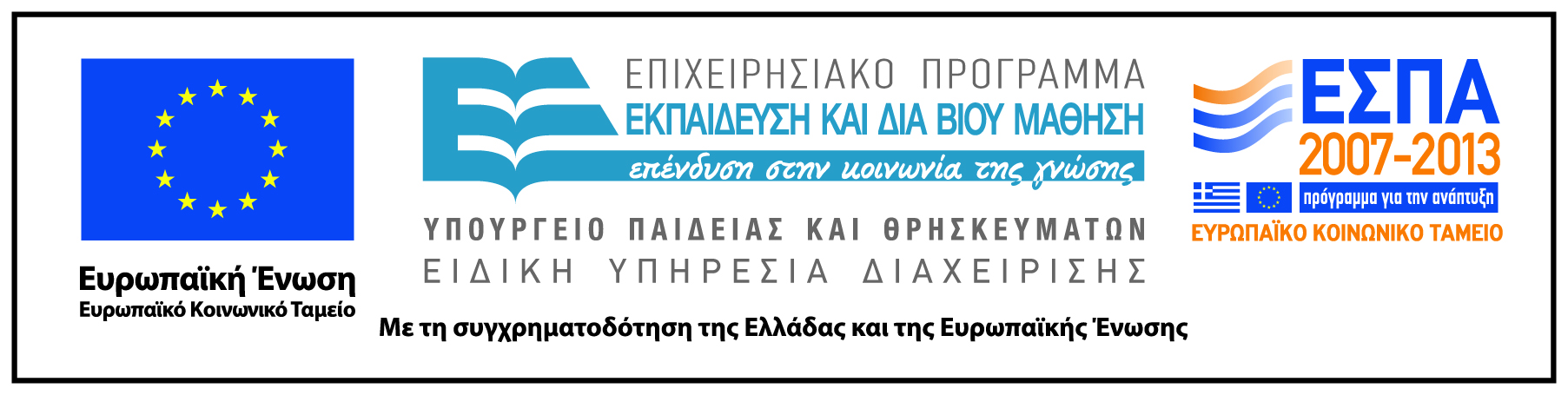